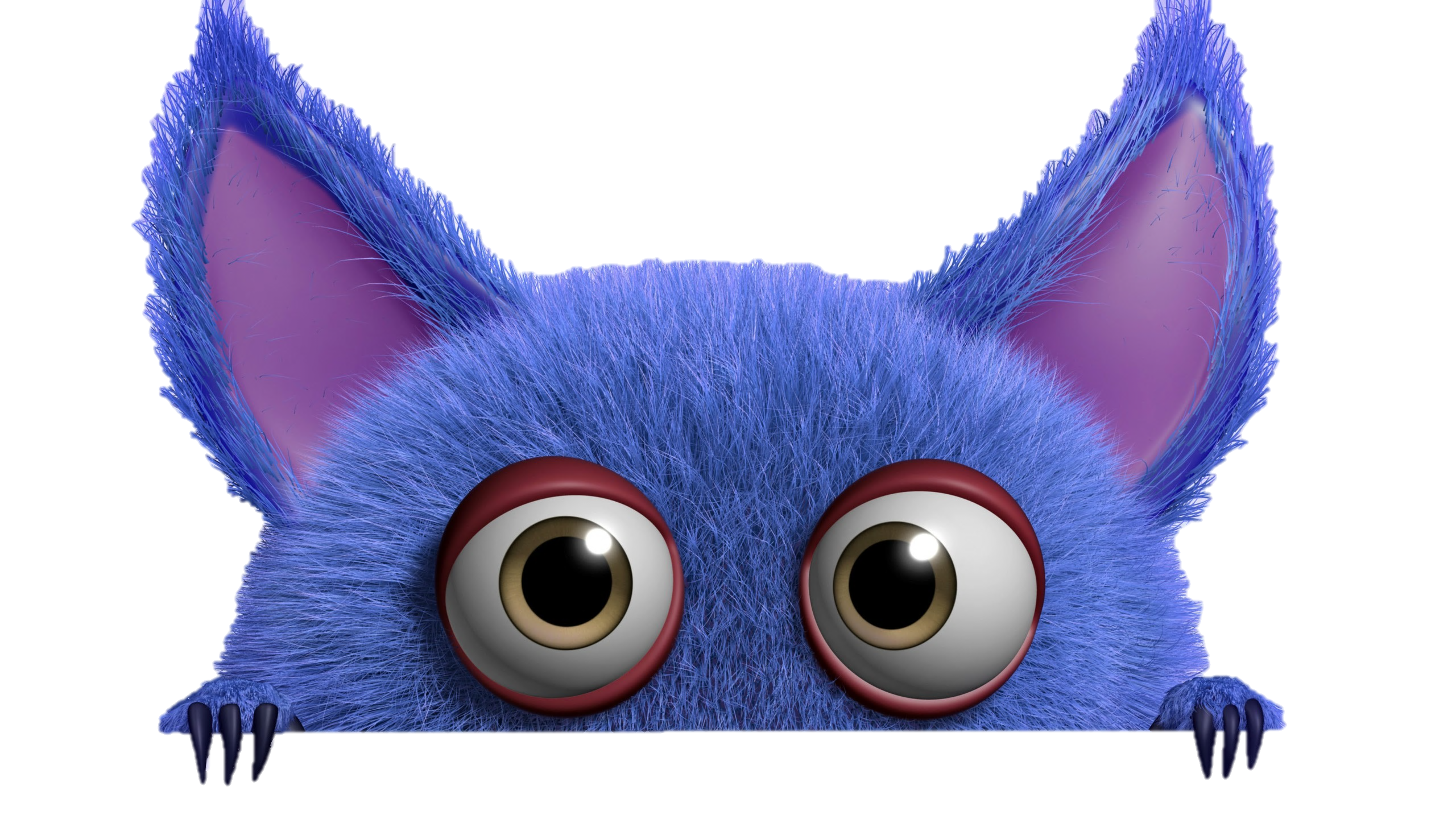 KHỞI ĐỘNG
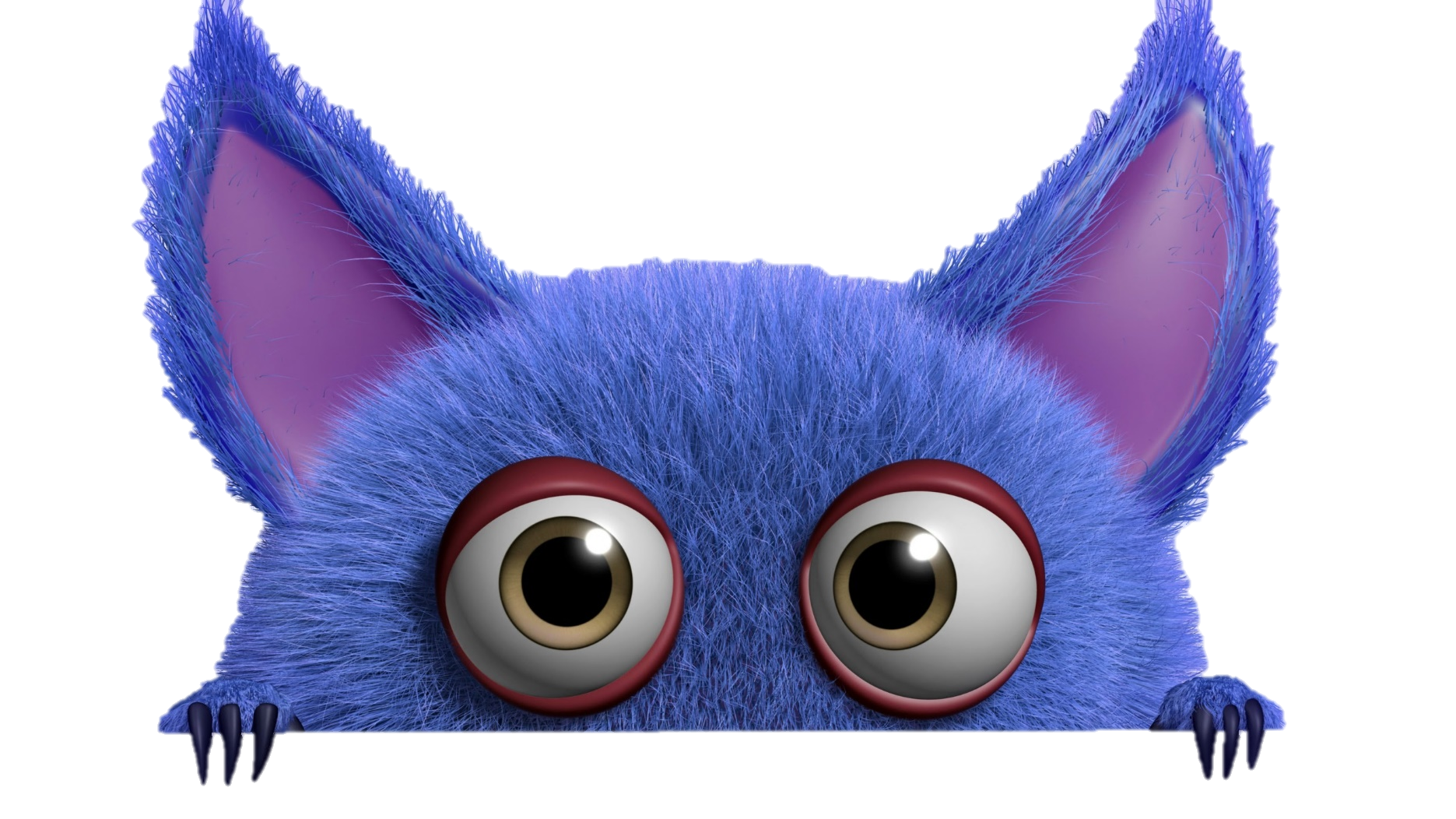 TRÒ CHƠI HỘP QUÀ BÍ MẬT
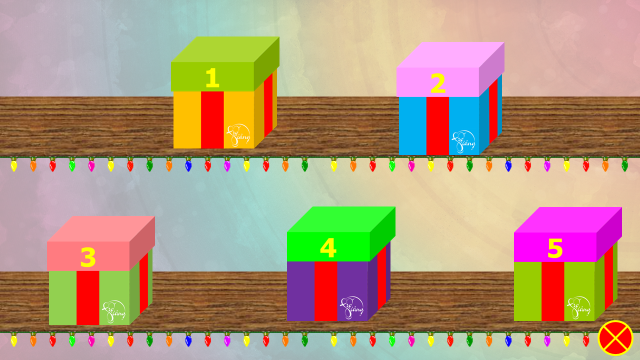 Có 5 hộp quà. Để mở được các hôp quà, em hãy đọc đúng các từ ngữ, câu và đoạn văn sau:
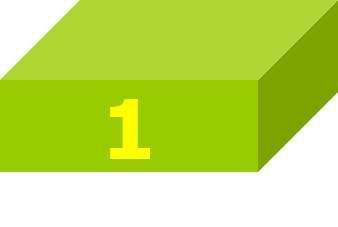 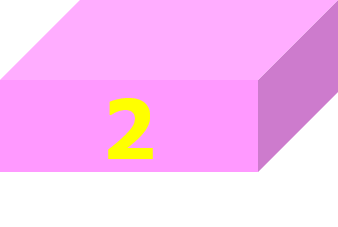 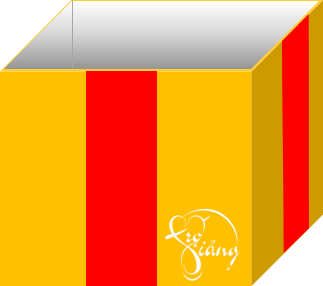 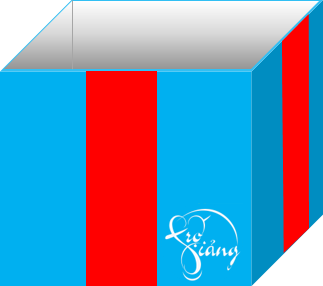 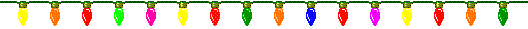 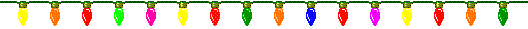 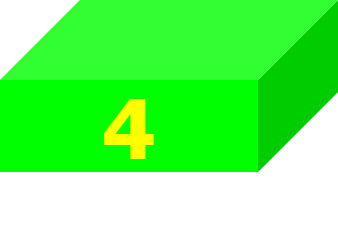 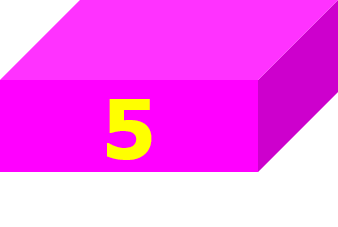 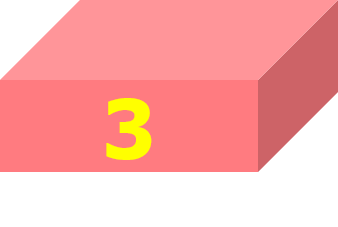 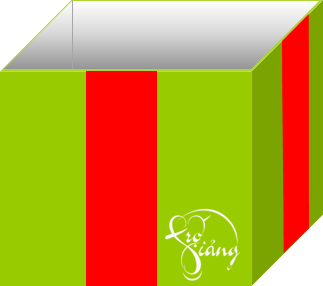 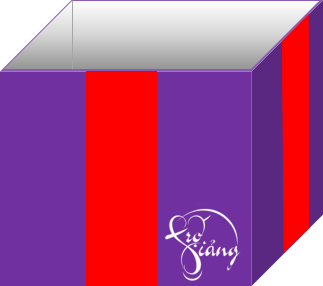 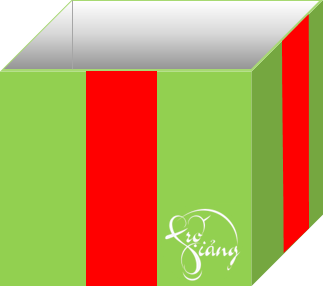 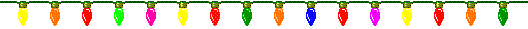 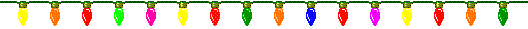 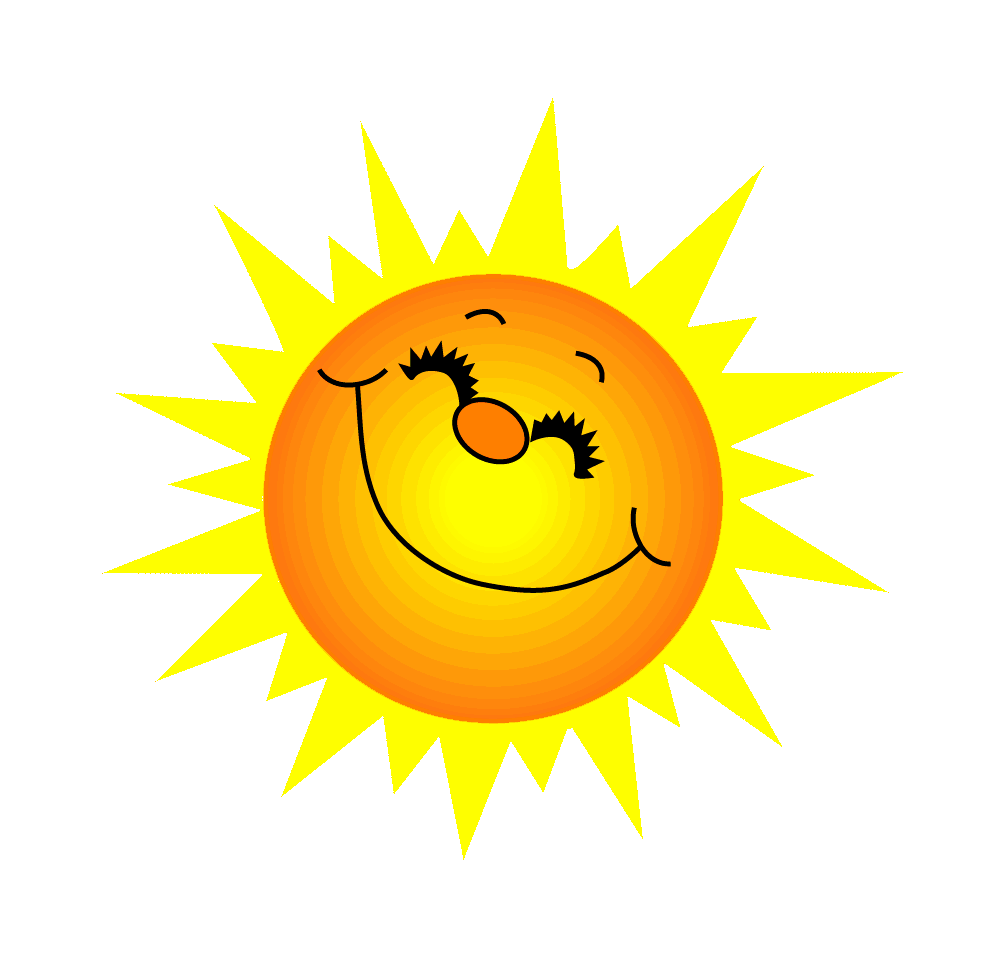 chanh dây
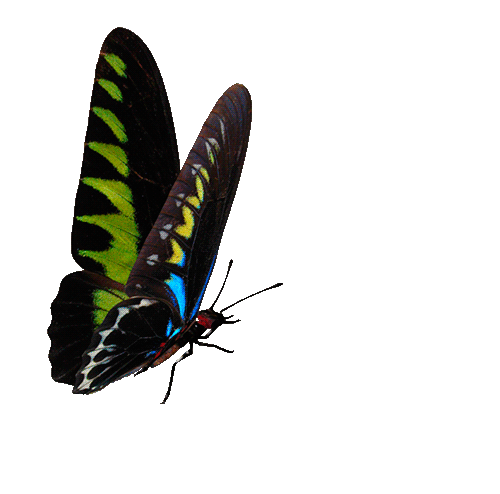 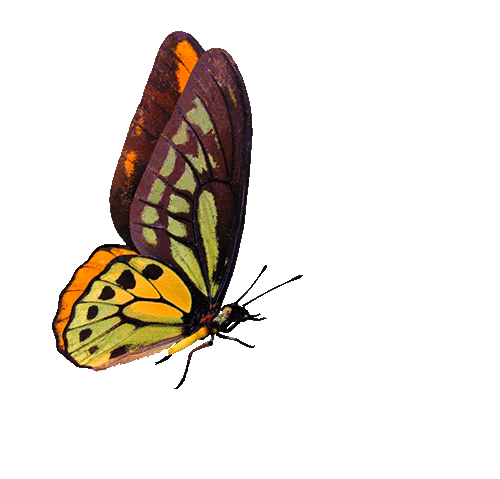 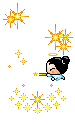 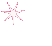 Hai chiếc kẹo
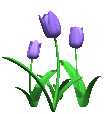 GO HOME
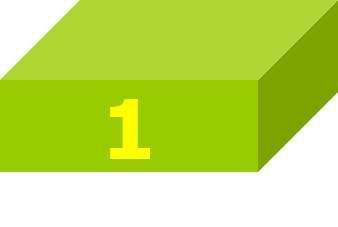 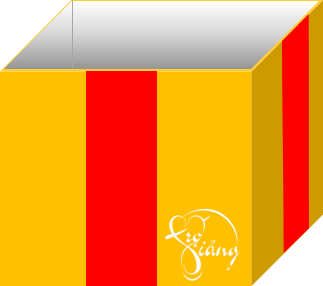 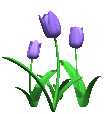 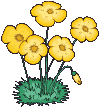 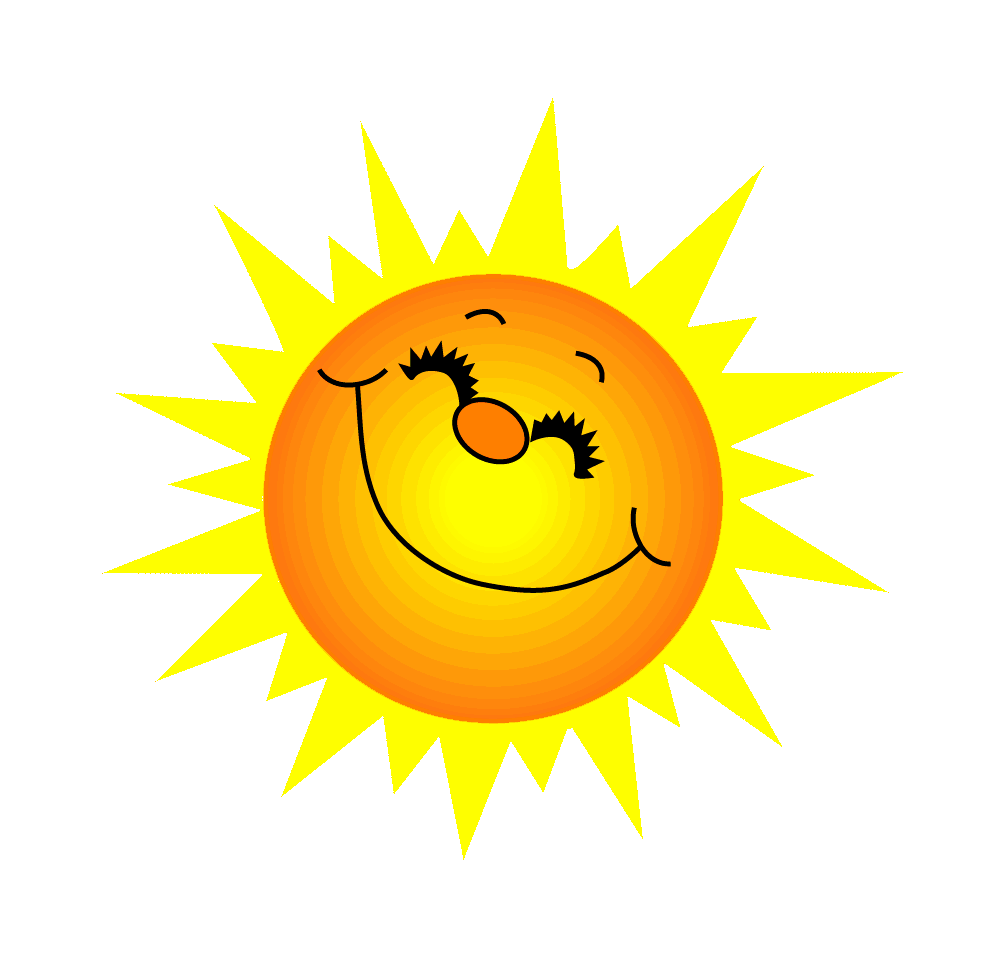 bánh xe
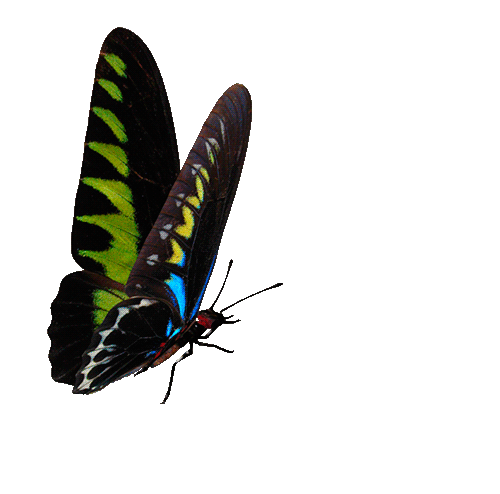 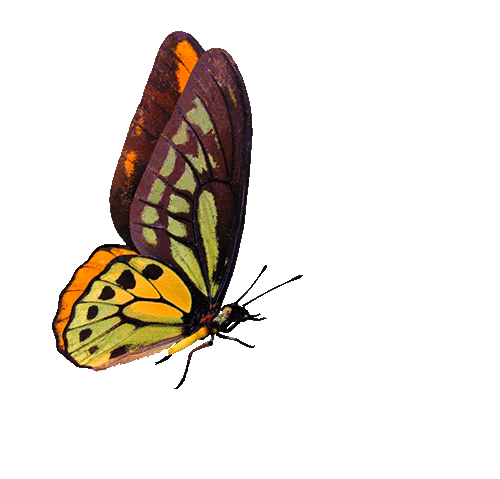 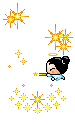 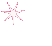 Hai chiếc kẹo
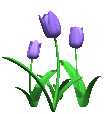 GO HOME
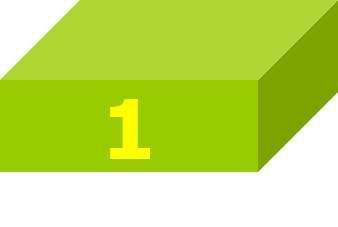 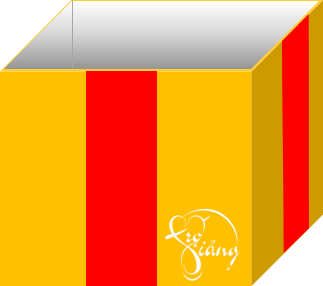 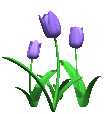 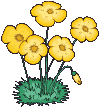 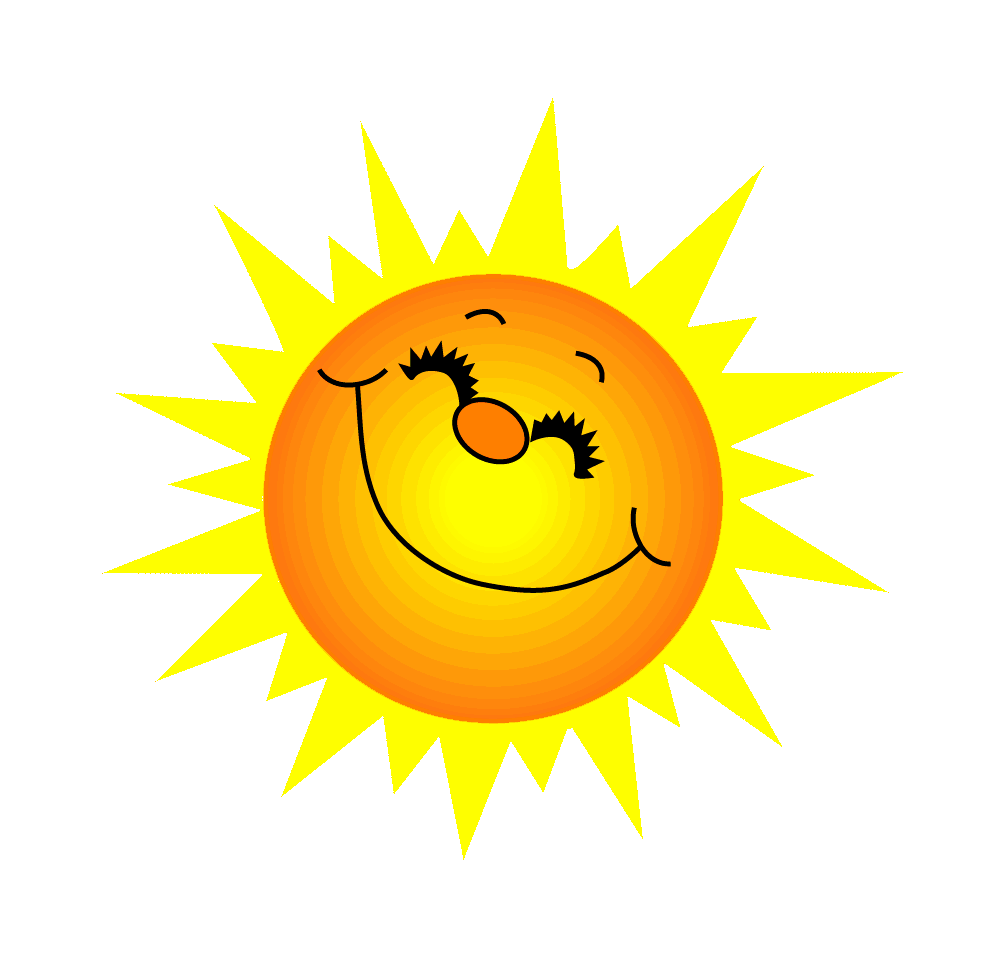 thích thú
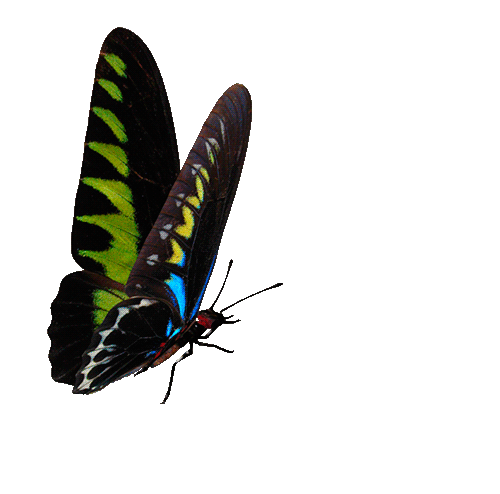 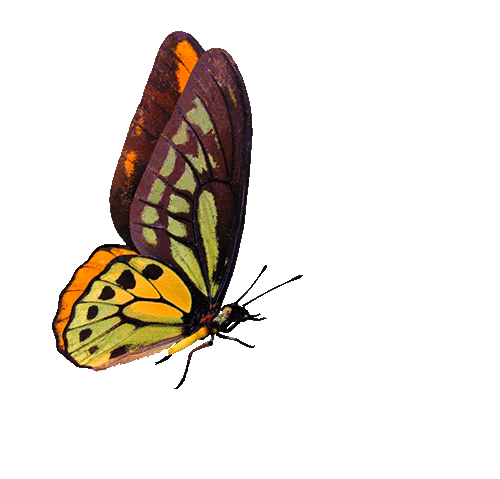 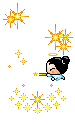 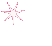 1 chiếc kẹo
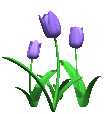 GO HOME
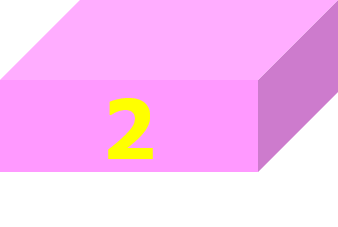 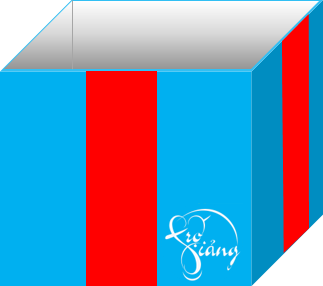 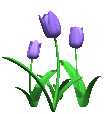 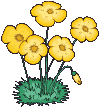 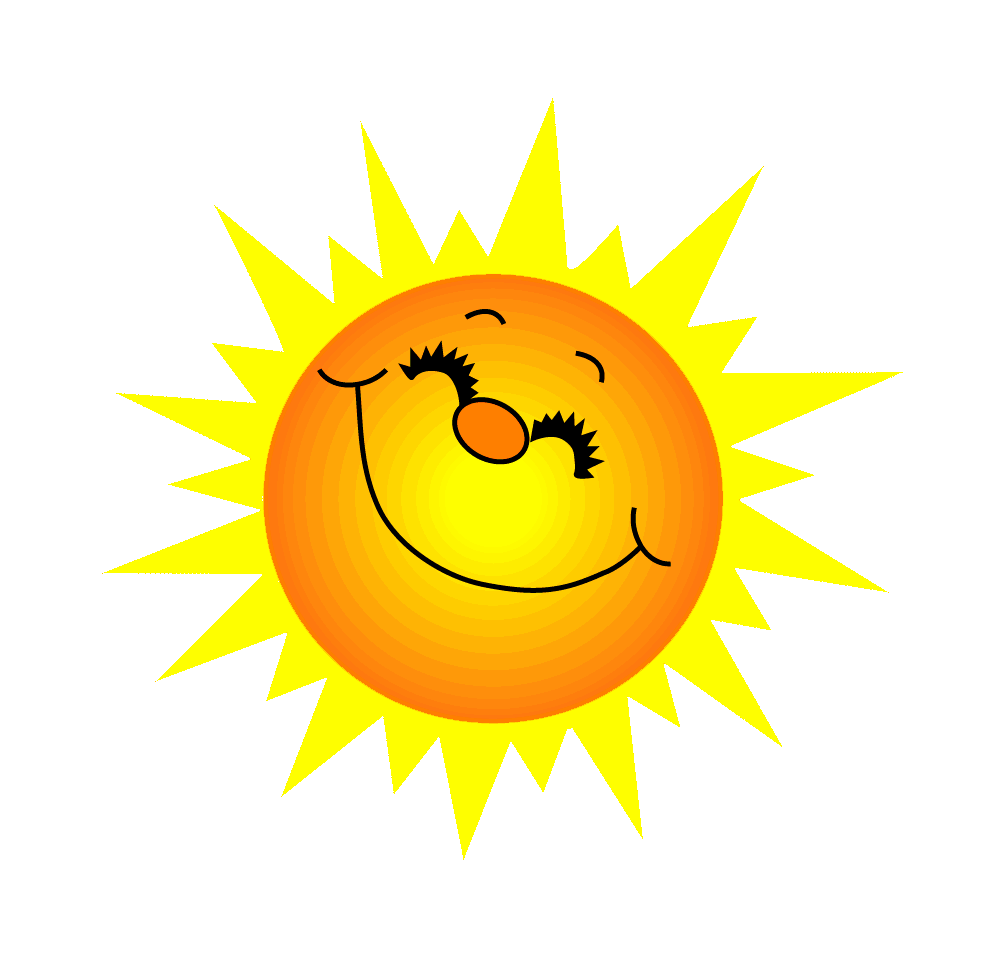 đọc sách
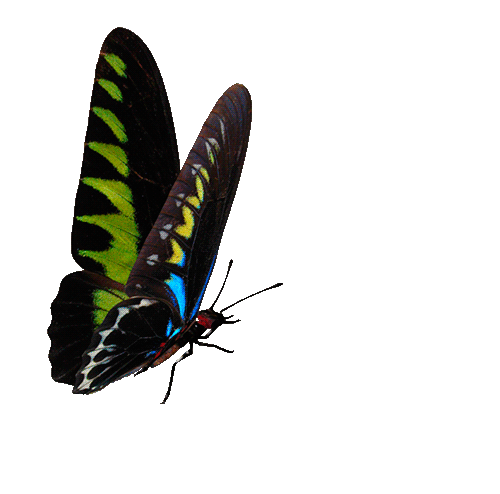 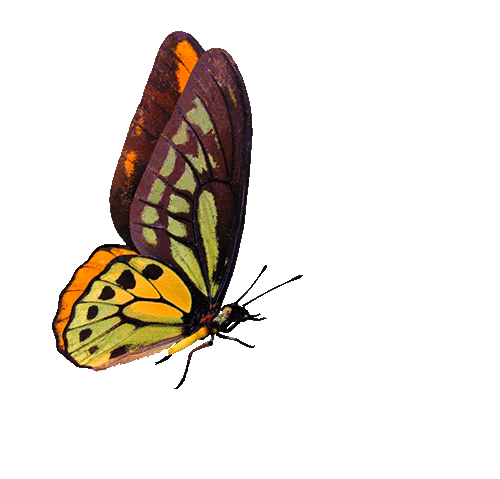 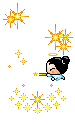 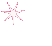 1 chiếc kẹo
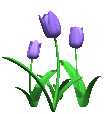 GO HOME
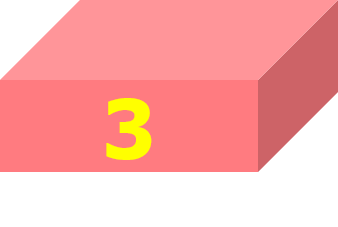 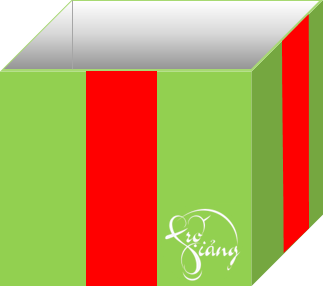 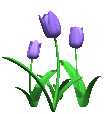 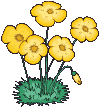 MÁI TRƯỜNG TUỔI THƠ
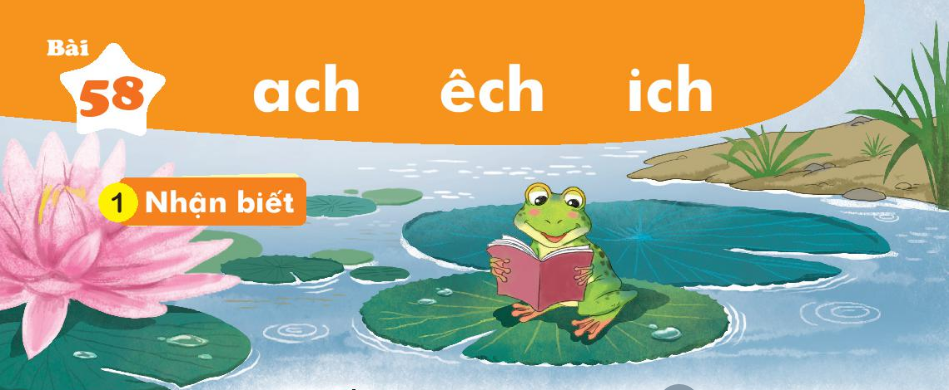 ich
EÁch con thích ñoïc saùch.
ach
EÂch
ach
eâch
ich
MÁI TRƯỜNG TUỔI THƠ
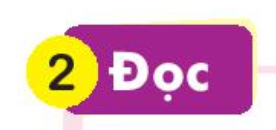 vaùch
saïch
taùch
leäch
cheách
meách
bích
xích
kòch
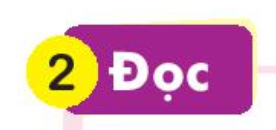 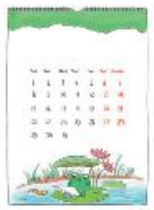 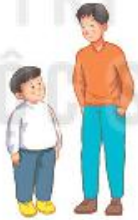 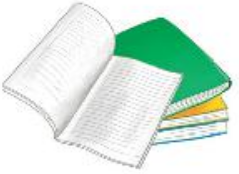 saùch vôû
cheânh leäch
tôø lòch
ach
eâch
ich
MÁI TRƯỜNG TUỔI THƠ
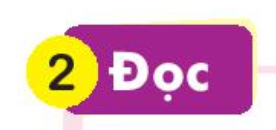 vaùch
saïch
taùch
meách
cheách
leäch
kòch
xích
bích
tôø lòch
saùch vôû
cheânh leäch
MÁI TRƯỜNG TUỔI THƠ
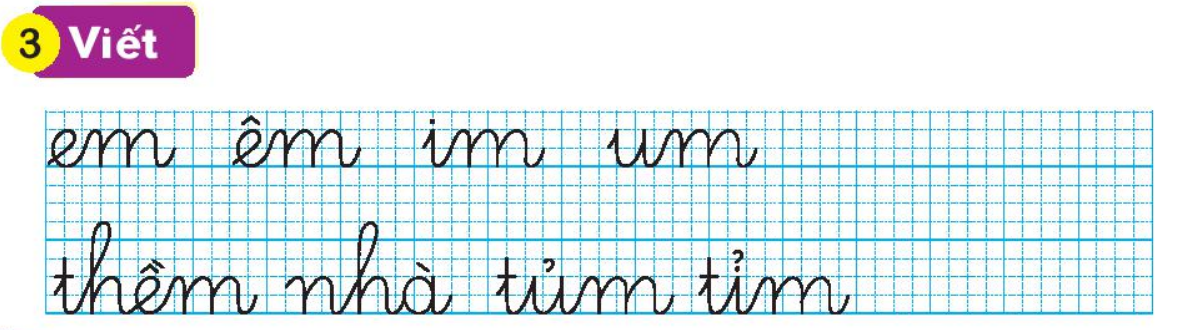 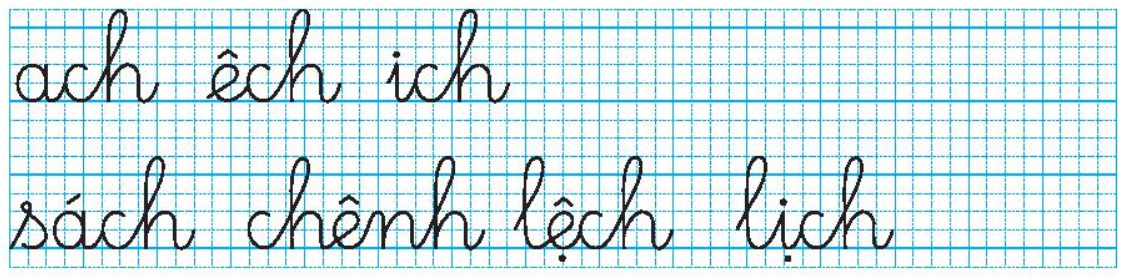 EÁch coám
Coù moät hoâm eách coám
Tinh nghòch naáp bôø ao
Maûi rình baét caøo caøo
Queân saùch beân bôø coû.

Tôùi lôùp coâ hoûi nhoû
-Saùch ñaâu eách hoïc baøi?
Caäu gaõi ñaàu, gaõi tai:
-Thöa coâ, em xin loãi.
                      ( Moäc Mieân )
EÂâch
MÁI TRƯỜNG TUỔI THƠ
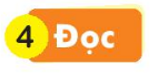 eâch
ich
ach
ach
eâch
MÁI TRƯỜNG TUỔI THƠ
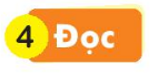 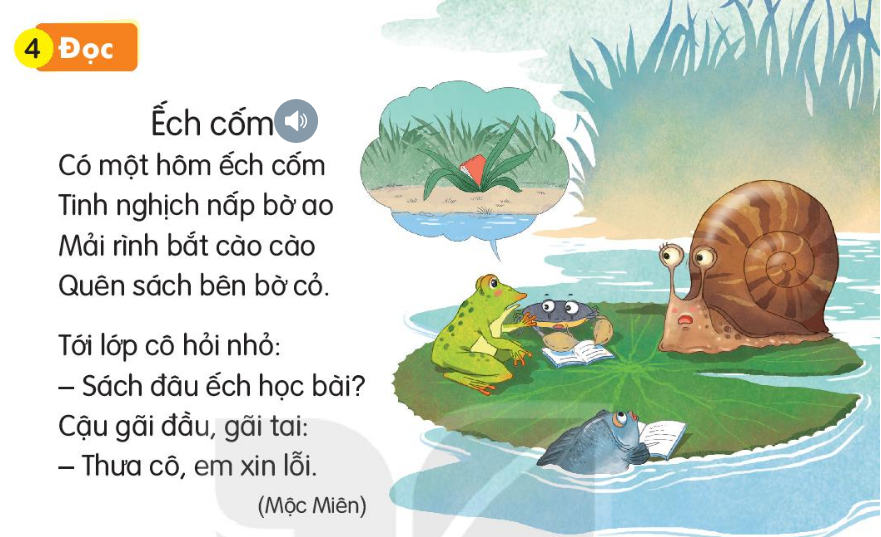 EÁch coám
Coù moät hoâm eách coám
Tinh nghòch naáp bôø ao
Maûi rình baét caøo caøo
Queân saùch beân bôø coû.

Tôùi lôùp coâ hoûi nhoû
-Saùch ñaâu eách hoïc baøi?
Caäu gaõi ñaàu, gaõi tai:
-Thöa coâ, em xin loãi.
                               ( moäc Mieân)
EÂâch
eâch
ich
ach
ach
eâch
MÁI TRƯỜNG TUỔI THƠ
Lôùp hoïc cuûa em
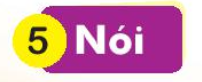 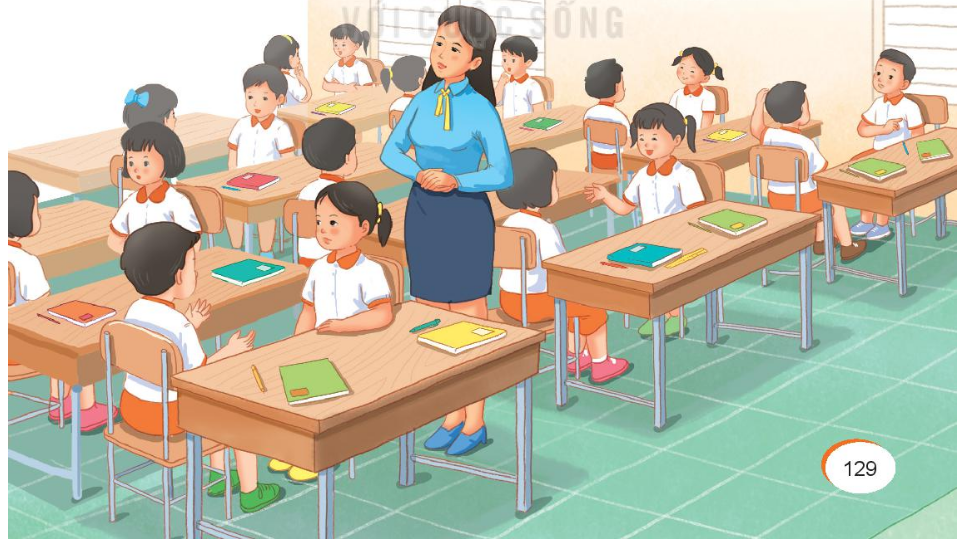